Сказуемое. Виды сказуемого.
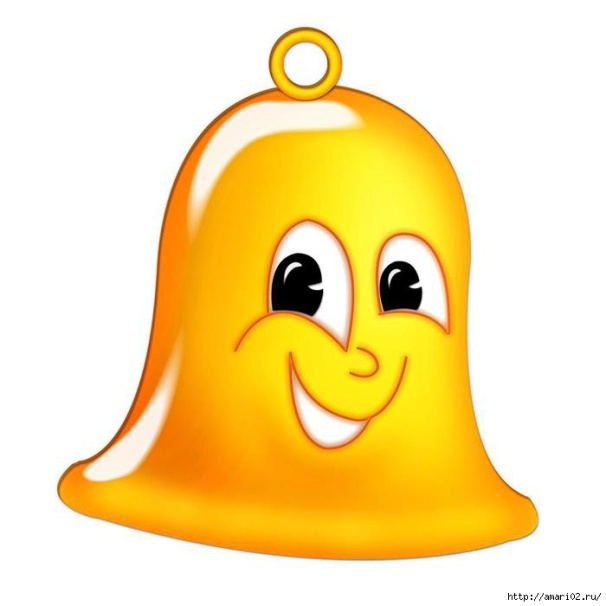 Урок с использованием базовых приёмов познавательной деятельности: сравнения, сериации,  классификации и знаково-символических средств
«Предложение – синтаксическая цепочка членов, построенная на основе подчинительной связи. Подлежащее – начальный член синтаксической цепочки, сказуемое...- главный распорядитель синтаксической цепочки».
                                     Е.И. Ширяева
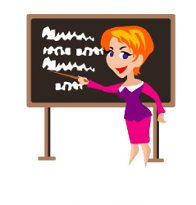 Сказуемое- это главный член предложения, который зависит только от подлежащего и обозначает признак предмета или действие. 
Сказуемое отвечает на вопросы:


Что делает предмет?

Что с ним происходит?

Каков он?

Что он делает?

Кто он такой?
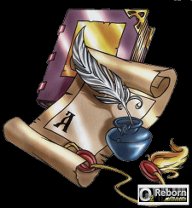 Простое                                                  составное
Мы сидели на берегу пруда. - простое
Сказуемое
Брат перестал заниматься учёбой.- составное
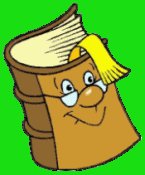 Сказуемое
Составное именное сказуемое
Простое глагольное сказуемое
Составное глагольное сказуемое
ПРОСТОЕ ГЛАГОЛЬНОЕ СКАЗУЕМОЕ
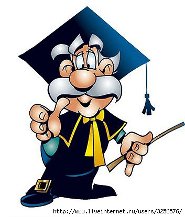 выражается в форме 
изъявительного, 
условного,
повелительного наклонения
а также может быть выражено

1) глаголом в форме сложного будущего времени:
Я буду писать тебе часто.

2) глагольным фразеологизмом
Природа так явно бросалась в глаза человеку.

3) усеченной формой глагола:
А он прыг в воду и поплыл.

4) глагольно–именным описательным оборотом:
Он принимал участие в соревновании.
ЛЕКСИЧЕСКОЕ И ГРАММАТИЧЕСКОЕ ЗНАЧЕНИЯ 
ВЫРАЖАЮТСЯ ОДНИМ СЛОВОМ - глаголом
Составное сказуемое
Составное именное
Составное глагольное
Составное глагольное сказуемое
Вспомогательное слово
Неопределённая форма глагола
Грамматическое значение
Лексическое значение
Глагол-связка
Составное именное сказуемое
Именная часть
1.имя прилагательное;
2.имя существительное;
3. причастие;
4. числительное;
5. местоимение
6. наречие
7. синтаксически неделимое словосочетание
1.глагол-связка быть;
2. глаголы-связки делаться, стать, становиться, являться, считаться, представляться, казаться, называться;
3.  Глаголы со значением движения, положения в пространстве (прийти, приехать, вернуться)
Выражение именной части сказуемого
Задание.     
- Обратите внимание на предложения, в которых представлена серия сказуемых, которые различны по свое структуре.
- Определите вид сказуемого и заполните таблицу.
- Сравните сказуемые; что общего и в чём их существенная разница?   
 а) простое глагольное; б) составное глагольное; в) составное именное.
- Выделите в каждом предложении грамматическую основу и определите, чем выражено сказуемое:
а) существительным;                 
б) прилагательным;         
в) глаголом;       
г) глаголом + существительным;
д) глаголом + прилагательным;              
е) глаголом + глаголом;                
ж) прилагательным + глаголом.    
- Сравните эти сказуемые и сформулируйте общее правило: 
Чем может быть выражено сказуемое в русском языке.
- Определите  вид сказуемого, составьте таблицу и запишите в колонки только грамматические основы предложений:
1.  Я долго сидел над задачей и все-таки решил ее сам.      
2. Допевали петухи, ночь мешалась с днем.
3. Прошел час, другой, а мальчик все не возвращался.    
4. Задул суховей и высушил землю.
5. Было знойное лето, пахло резедой.               
6. Снегирь сидел на ветке, плавно качающейся на ветру.
7. Стало совсем темно, и улица мало-помалу опустела.
8. Ученые заинтересовались находкой, и начались рас­копки кургана.
9. Глеб, я это знал, учился в гимназии.            
10. Запутавшись в высокой траве, я потерял тропинку.
- Определите вид сказуемого и распределите предложения в три колонки, дополнив своими примерами: 
а) простое глагольное;   
б) составное глагольное;  
в) составное именное.

 1. Вся комната янтарным блеском озарена.
2. Погода была не из приятных.
3. Раннюю песню запел жаворонок.
4. Брат стал студентом института.
5. Деревья продолжают желтеть.
6. Он хотел дышать чистым воздухом.
7. Я долго буду петь.
8. Не посеянные зерна не взойдут.
9. В зной рад бродить в березовой роще. 
10. Он был мастером на все руки.
- Выделите в предложениях только сказуемые, сравните их, укажите, чем они выражены:   
а) существительным;      
б) прилагательным;    
в) глаголом;
г) глаголом + существительным;    
д) глаголом + прилагательным;    
е) глаголом + глаголом;
ж) прилагательным + глаголом;       
з) фразеологизмом

1. Мы сделали усилие   продвинуться дальше.
2. Он отлично умеет плавать.
3. Я рад встретиться с вами.
4. Он казался болтливым.
5. Зинаида ходила по всем комнатам.
6. Ольга чувствовала приближение весны,
7. Пристально глядя в окно, он постучал.
8. Мы вам ничего не должны.
9. Расстояние не помеха для друзей. 
10. С него все как с гуся вода.
-Найдите в данном стихотворении сказуемые , определите их вид, ответы оформите в виде таблицы
Я часто брёл по бездорожью,
Но если, чистое тая,
Хранил в ладонях искру божью,
То это – Родина моя.
На свете всё небесконечно – 
От океана до ручья, 
Но если что - то в мире вечно – 
То это – Родина моя.
Меня не станет, солнце встанет,
И будут люди и земля,
И если кто меня вспомянет,
То это – Родина моя.
                                                            Е. Евтушенко
Спасибо за внимание!!!
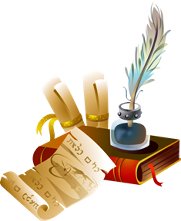